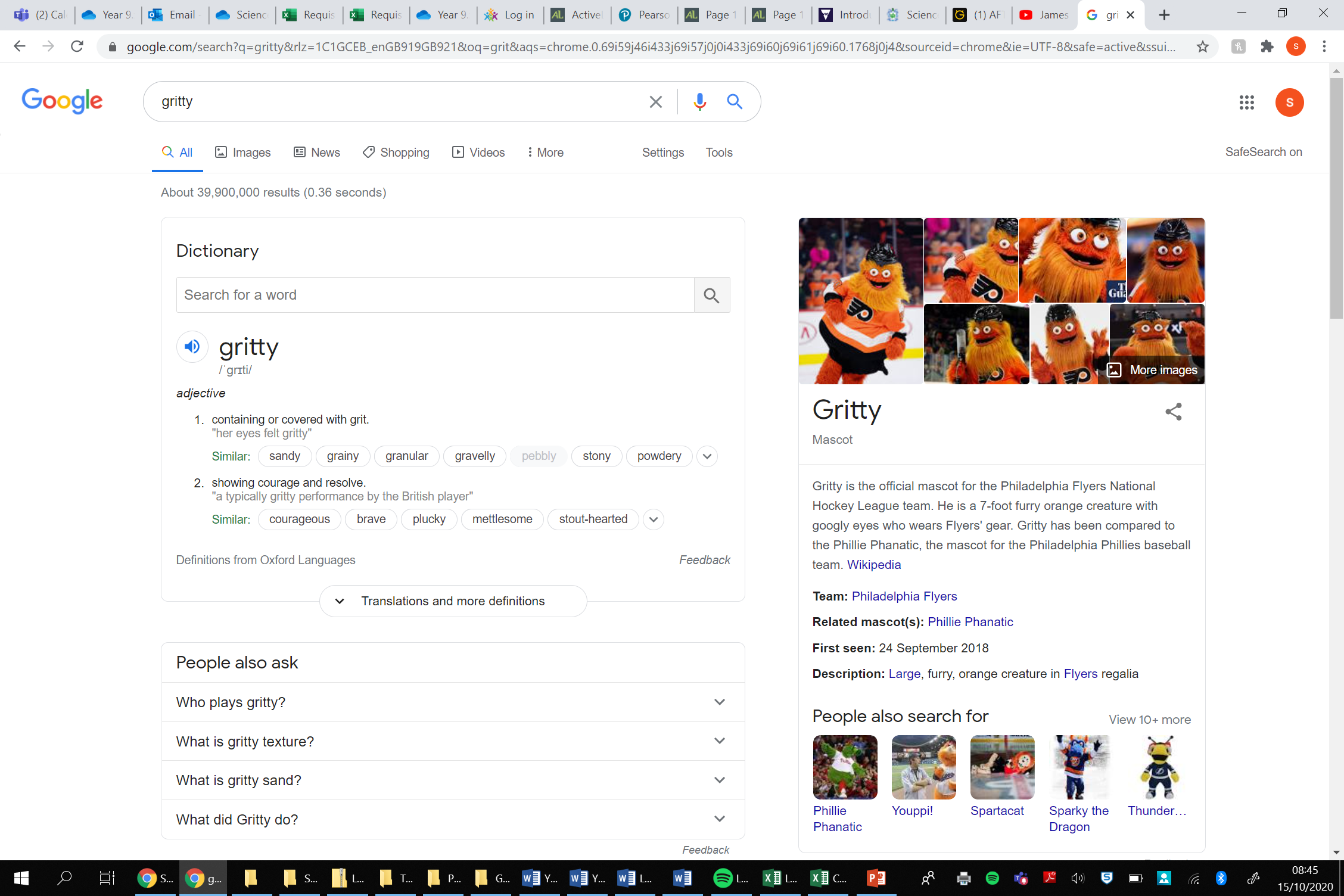 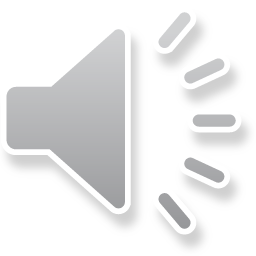 There's no point in trying if I'm going to fail
Either I'm good at something, or I'm not
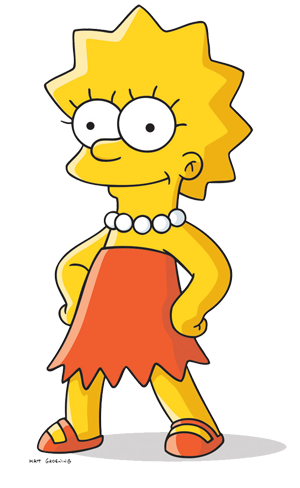 I can't make this any better- It is what it is
I can't learn now- It's too late
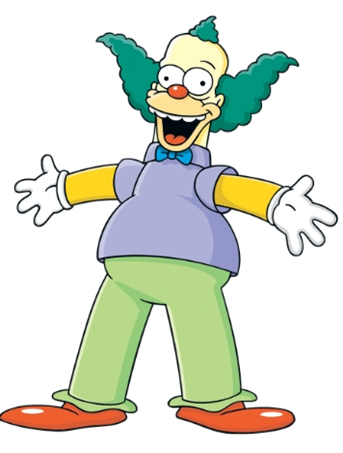 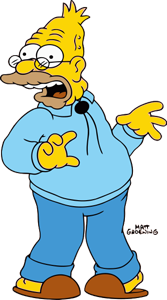 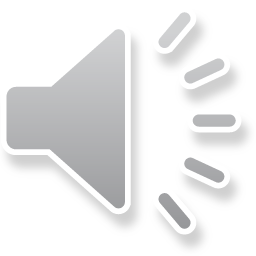 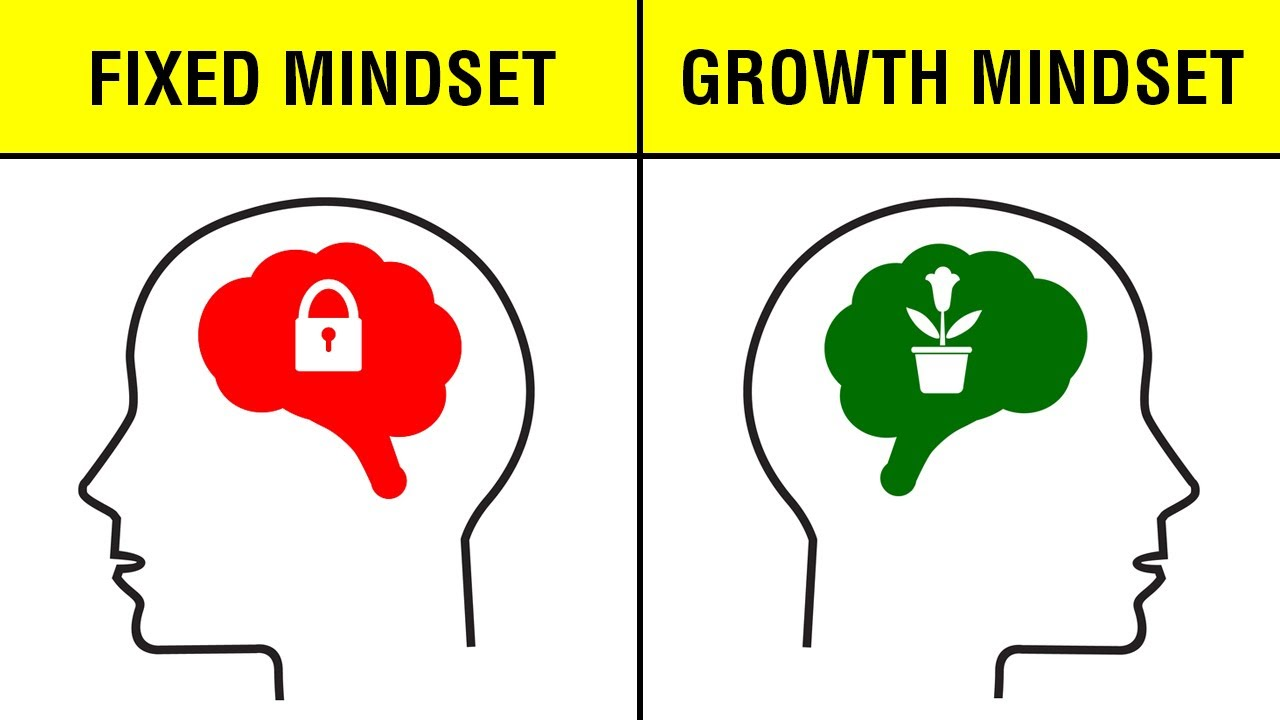 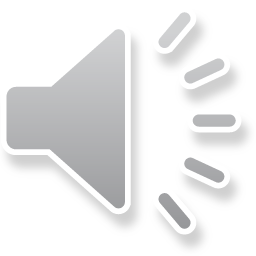 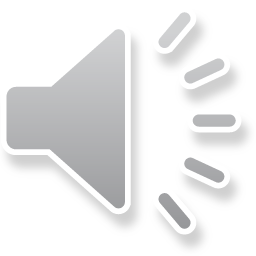 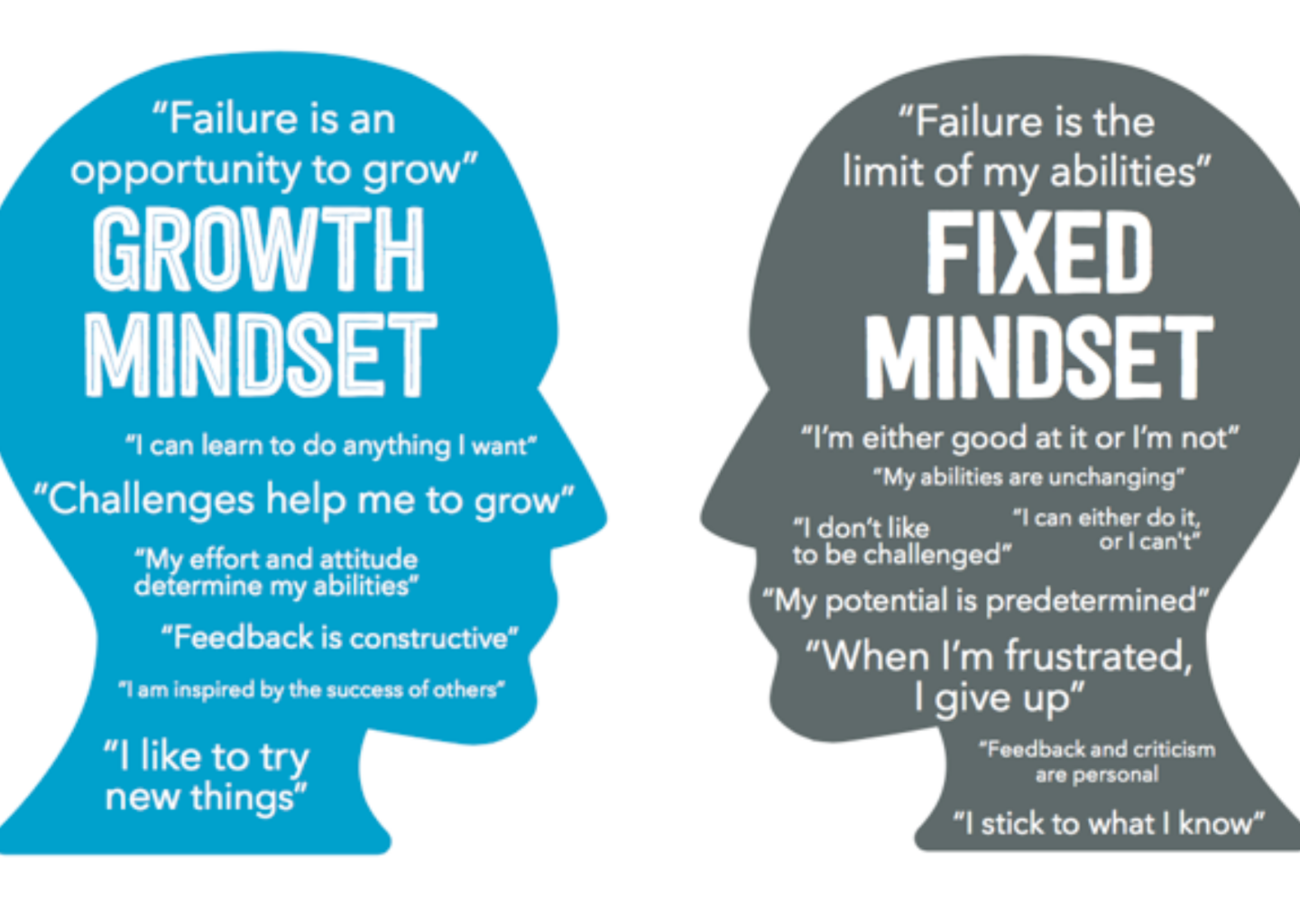 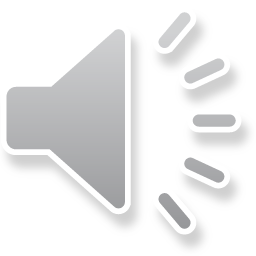 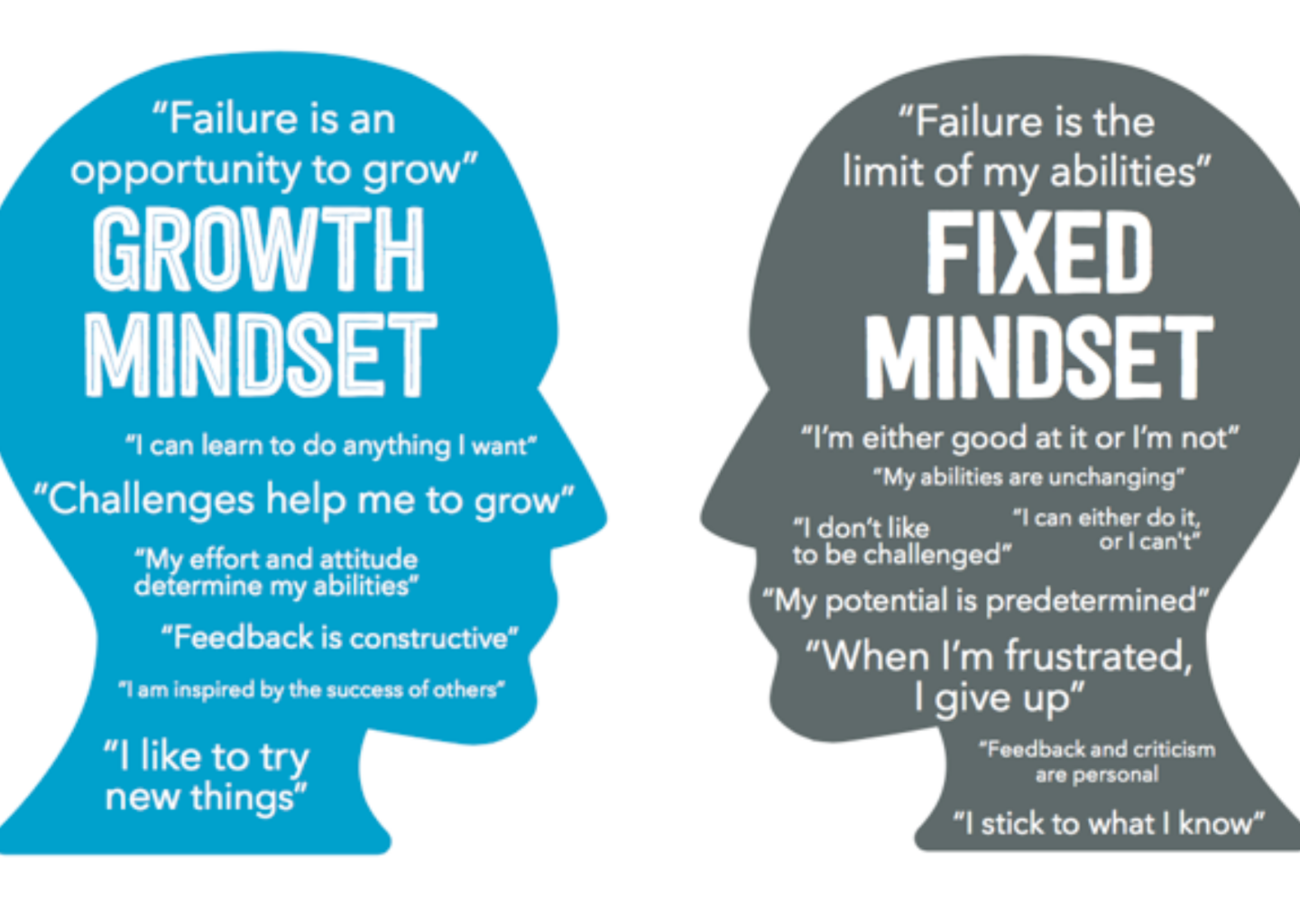 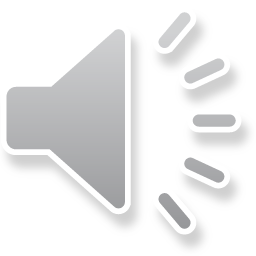 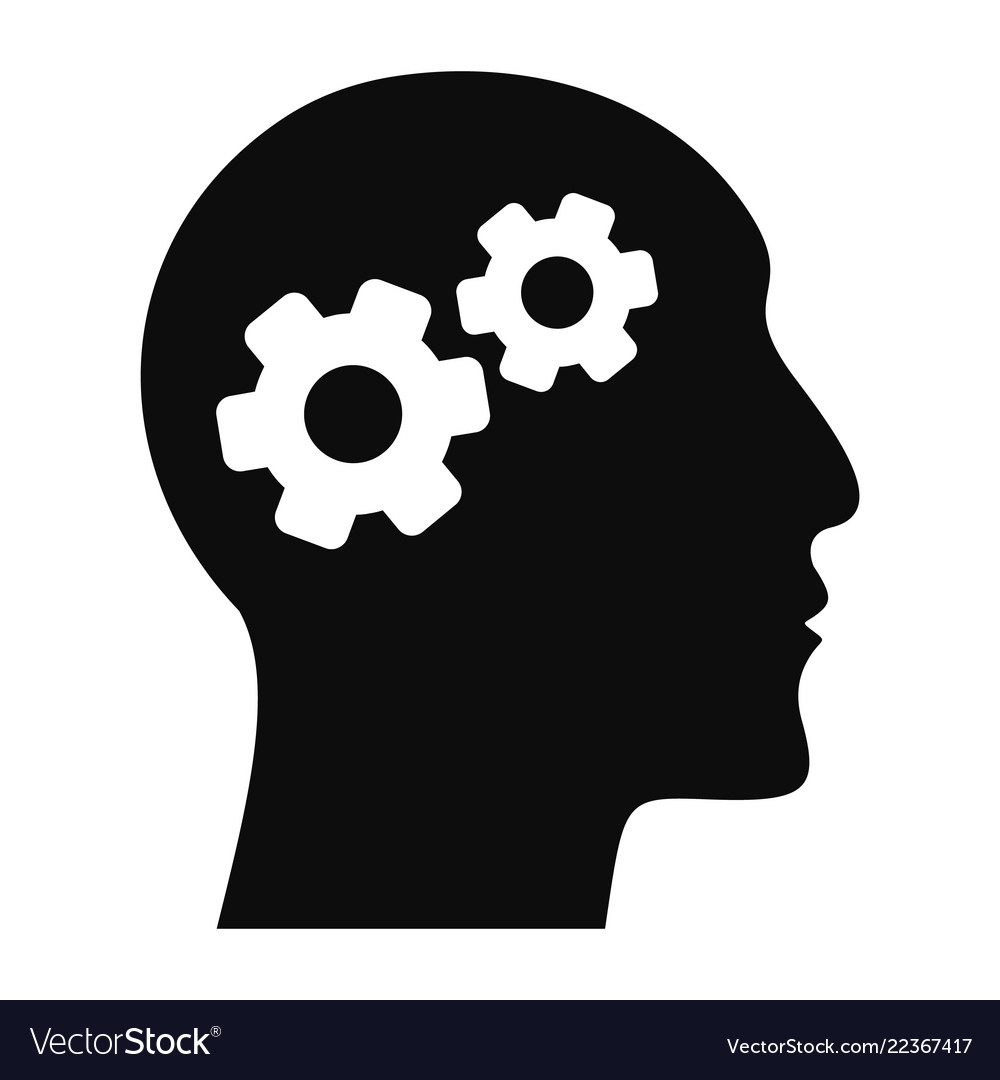 Is genius born or made?

What do you think….?
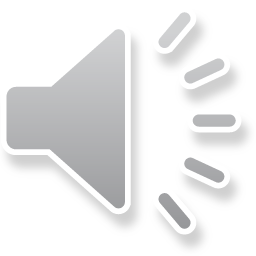 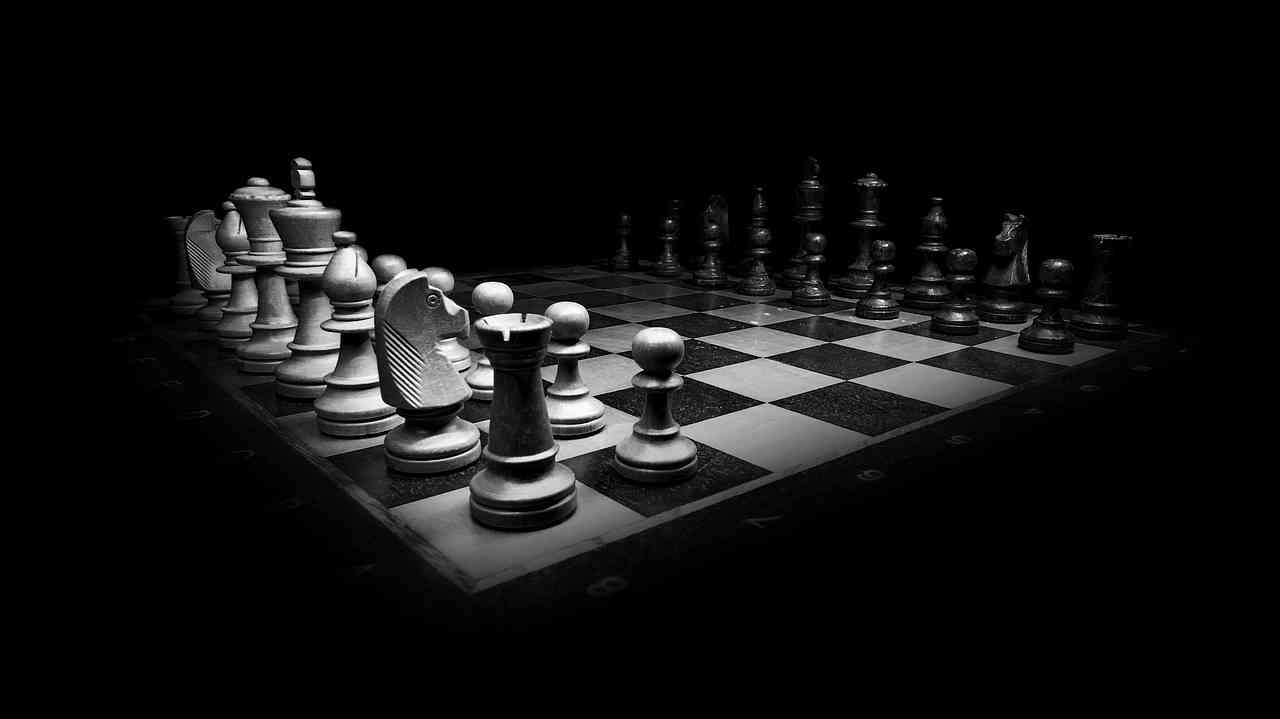 https://www.youtube.com/watch?v=CZiSxfCmOZY
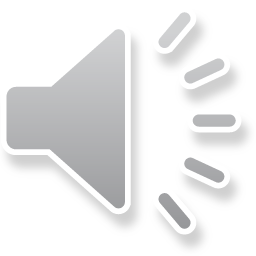 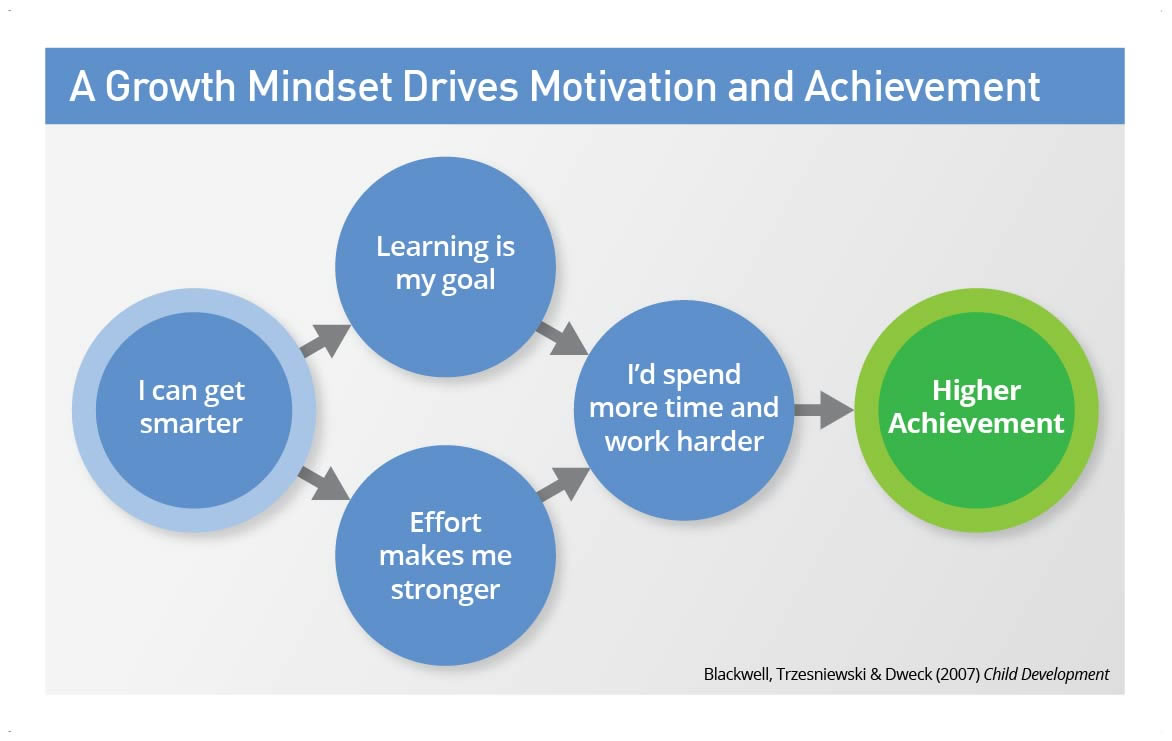 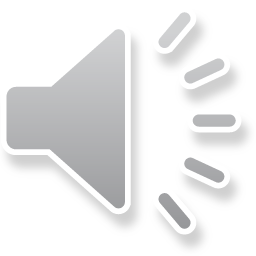 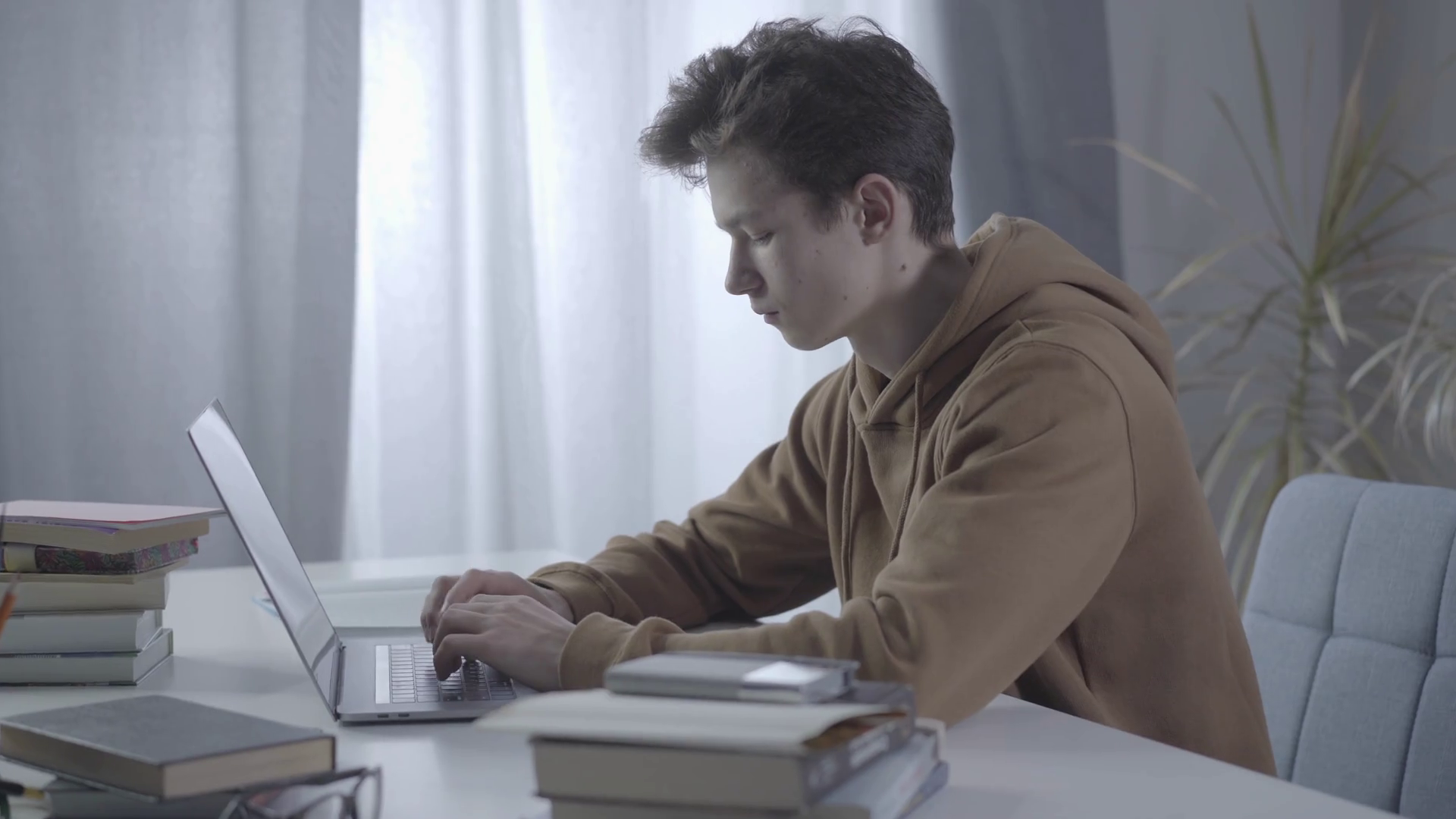 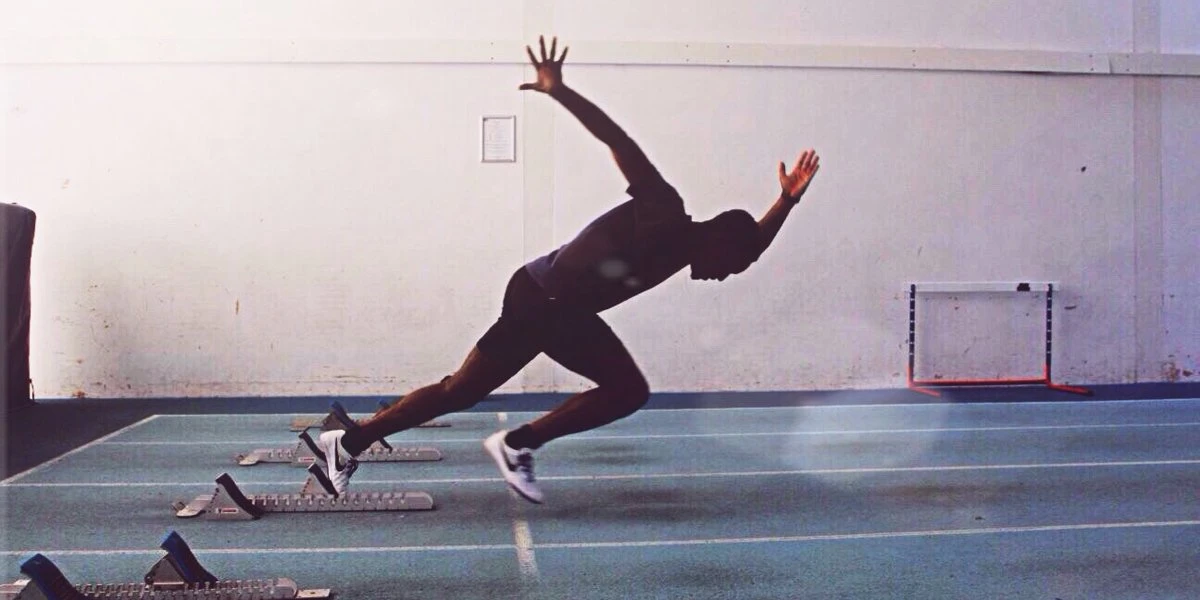 Effort makes me stronger
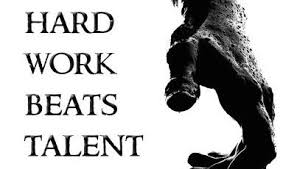 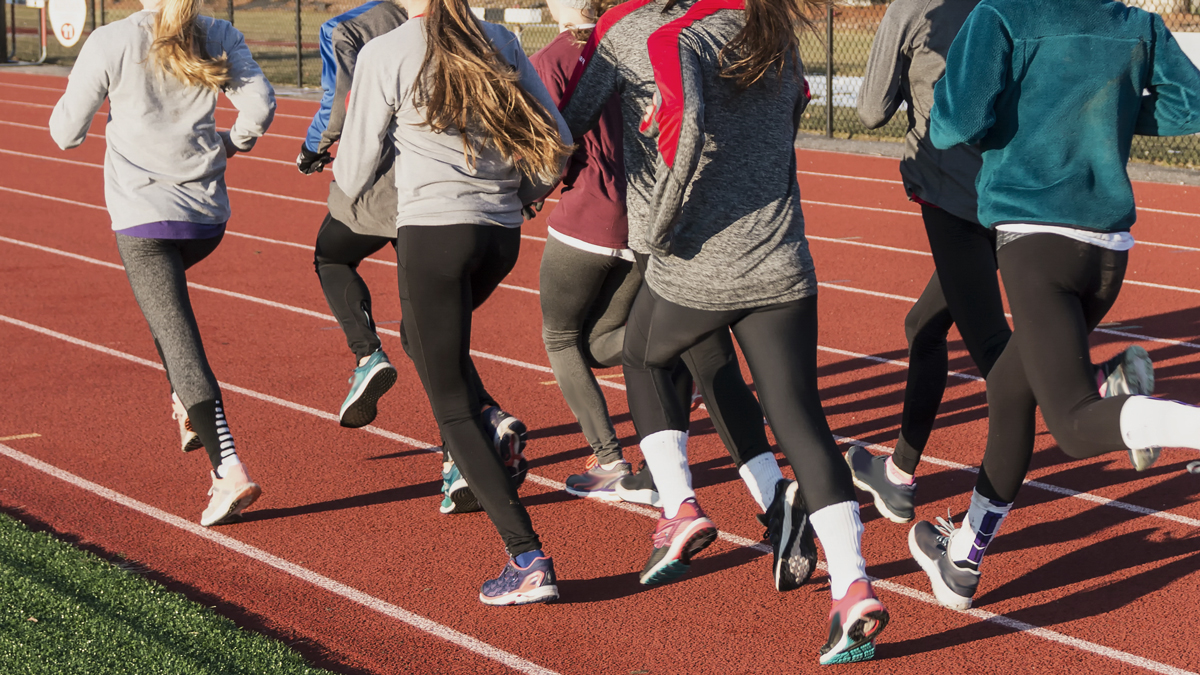 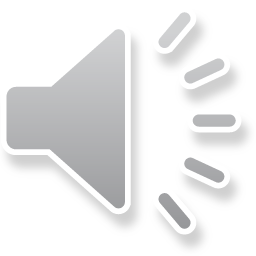 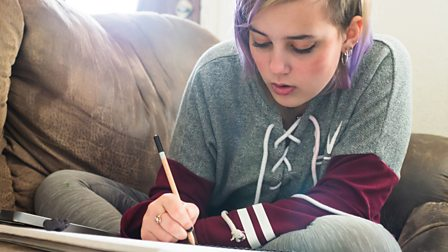 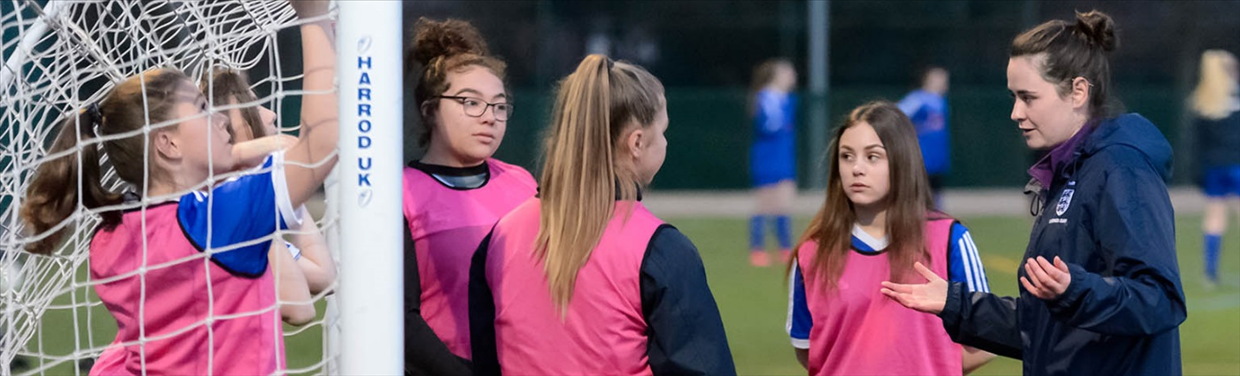 Learning 
is my goal
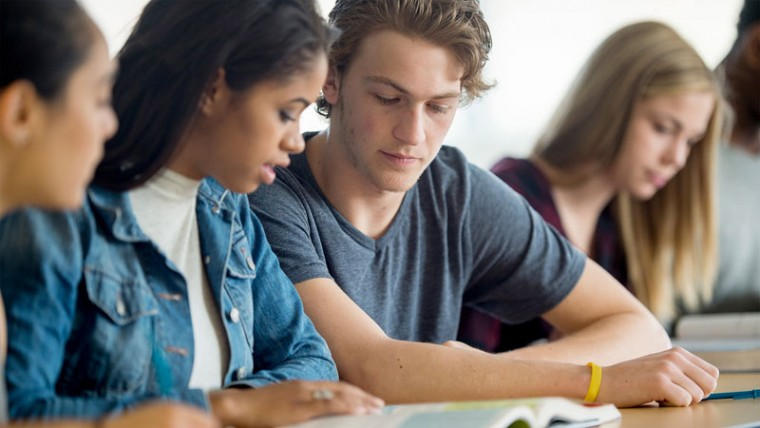 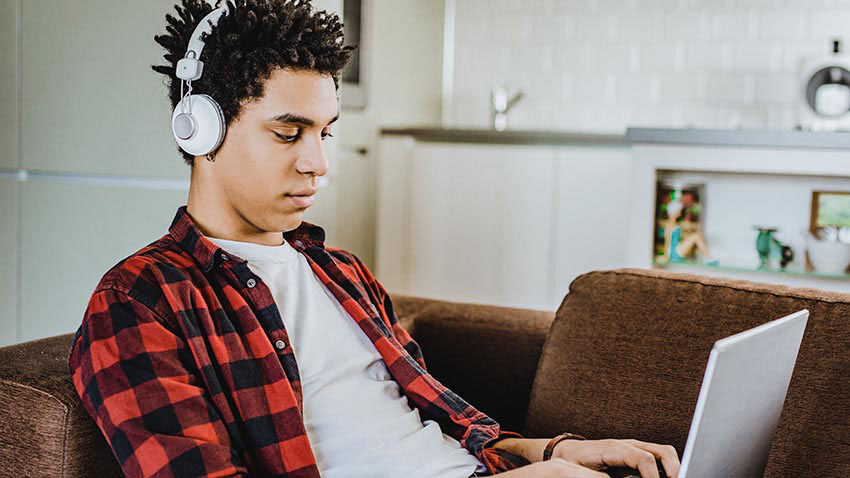 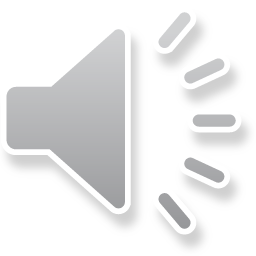 Try thinking…
Instead of saying …
Plan A didn’t work
I give up
It’s good enough
It’s good enough
It’s good enough
This may take some time
I can always improve
I can’t make this any better
This is too hard
This is too hard
This is too hard
I will learn from them
I’ll use a different strategy
My friend can do it
My friend can do it
My friend can do it
There’s always Plan B
I made a mistake
I made a mistake
I made a mistake
Is this really my best work
I will learn how to do this
I’ll never be that smart
I’m not good at this
I’m not good at this
I’m not good at this
Mistakes help me to learn
What am I missing?
I am going to train my brain
I just can’t do this
I just can’t do this
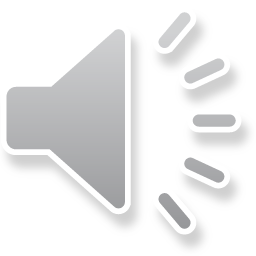 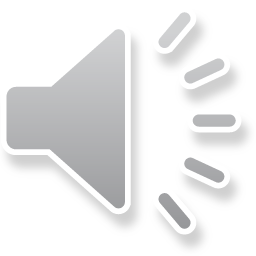 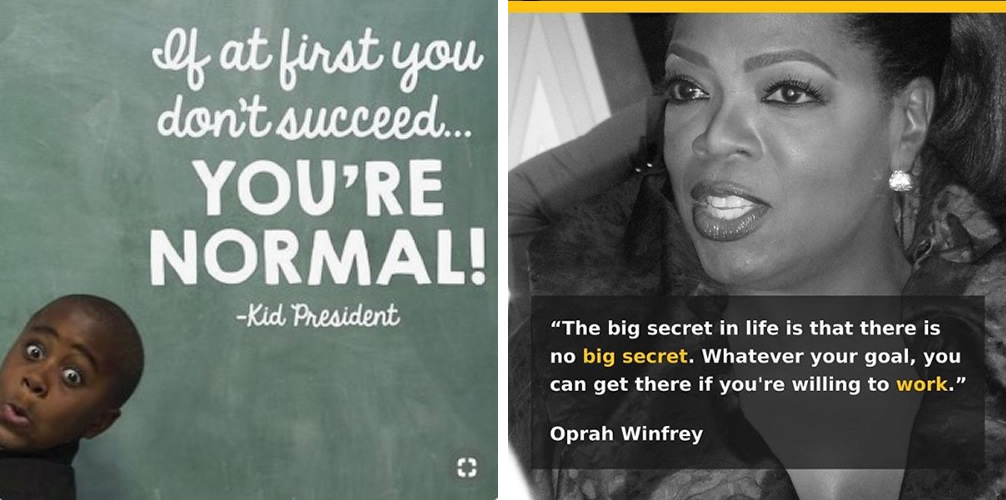 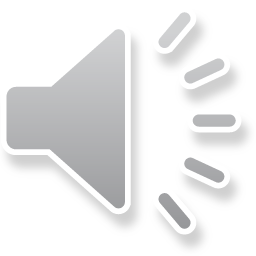